HELLO FROM CYPRUS!
THIS IS OUR COUNTRY
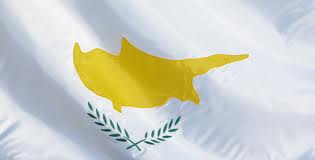 CYPRUS
CYPRUS
MAKEDONITISSA
A few words about Makedonitissa
Makedonitissa is situated at the outskirts of Nicosia (about 5 Km away) and is part of the  municipality of Engomi. 
The population of Engomi is about 
18 000.
There are three primary schools, one high school and two private universities in Makedonitissa.
Greek – Orthodox Churches at Makedonitissa
This is the monastery of “Panagia Makedonitissa”.
It’s the oldest church of Makedonitissa .  The area is named after this church.
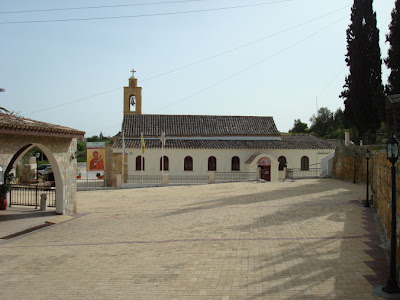 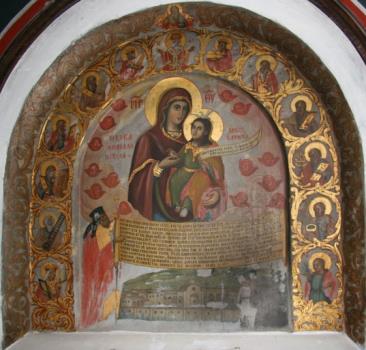 Greek – OrthodoxChurches at Makedonitissa
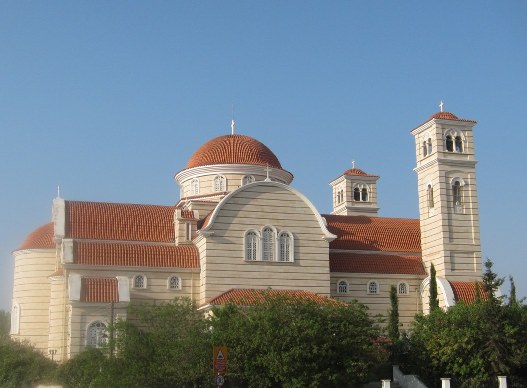 Church of All Saints
Church of Saint Panteleimon
Universities in Makedonitissa
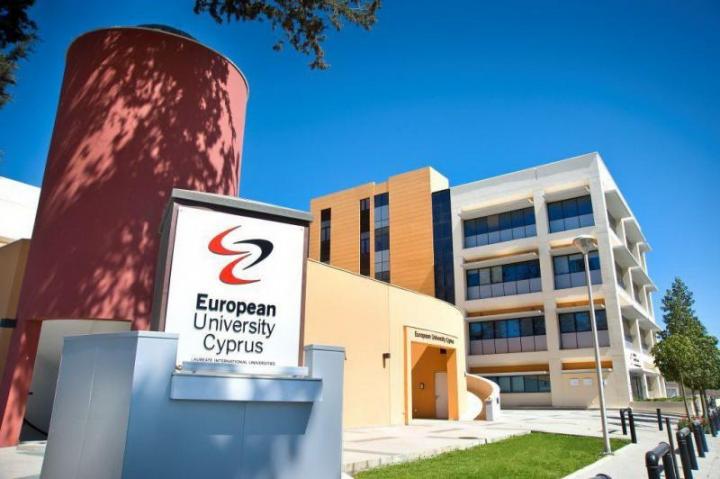 Athletic centers
The Makarios Stadium
The “Liberty – Tassos Papadopoulos” athletic center
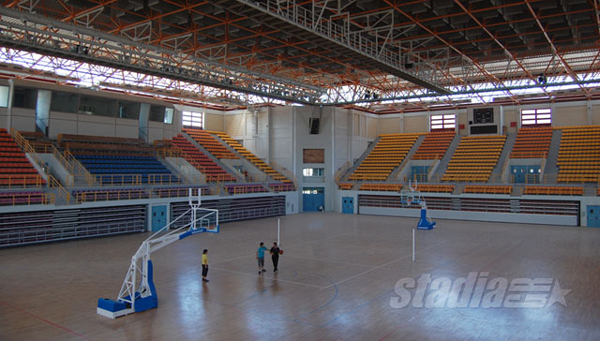 “Tymvos of Makedonitissa” The military cemetery
Cemetery of Greek and Cypriot soldiers who died during the turkish invasion in Cyprus in 1974.
The Cyprus International Fair
The Hilton Park Hotel
This is our schoolA’ Makedonitissa  primary school
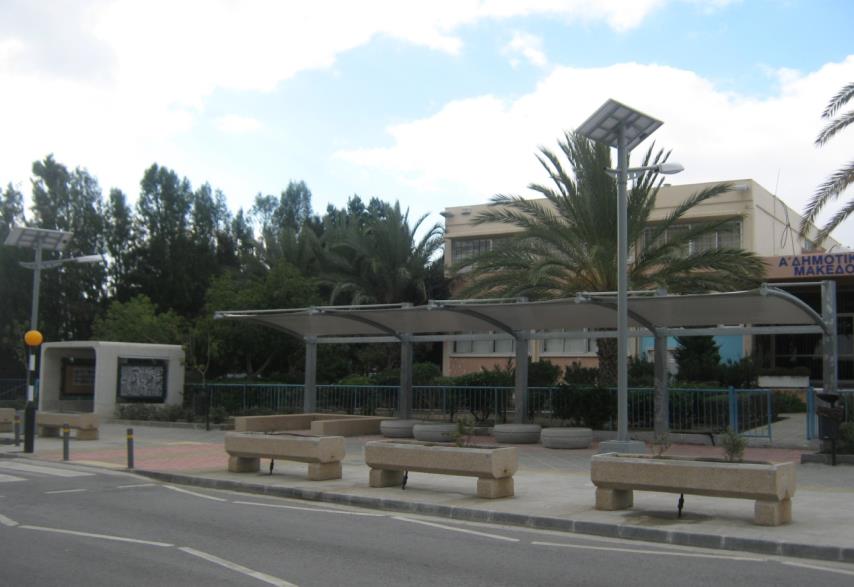 It was founded in 1987.
26 teachers are employed here.
Our school has 302 students of 6 – 12 years old.
The children of our school are looking forward to start our project and communicate with you all!
Thank  you for your attention! 
 We are looking forward to hearing from you soon!